Insurance Institute of Bristol
Exploring Inclusion and Diversity
21st Sept 2021 - Session 1
What does Inclusion mean?
Learning objectives:
You will leave the session knowing how to,
Identify your own responses to bias
Initiate conversations with colleagues on how they can identify their personal responses to bias
Understand the protected characteristics, whilst acknowledging that there is still a need for inclusion beyond them
Identify intersectionality and its implications
What is Diversity and Inclusion?
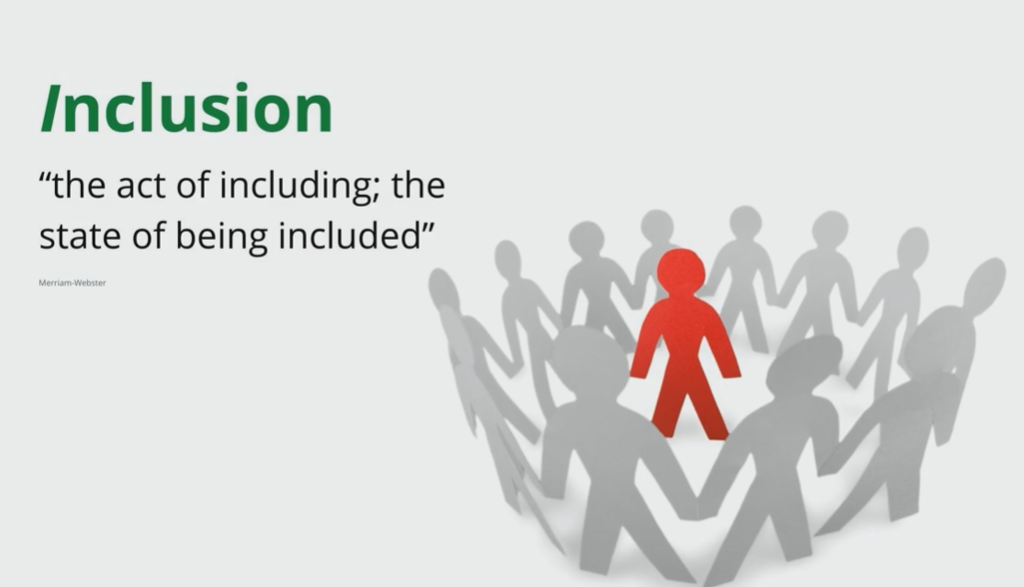 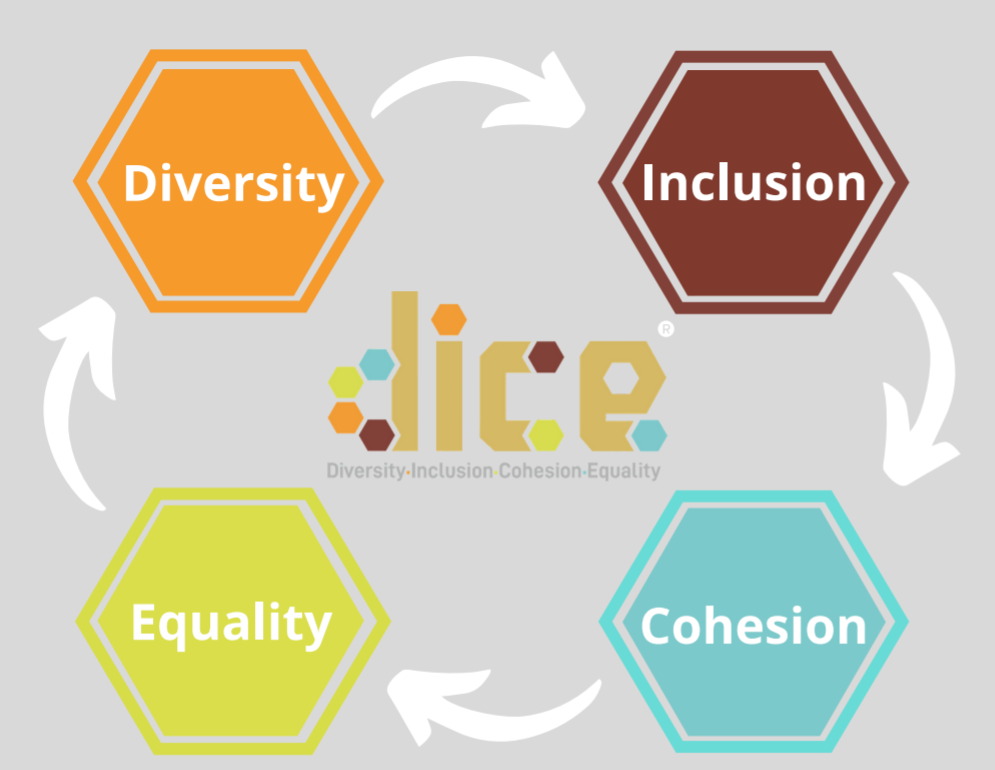 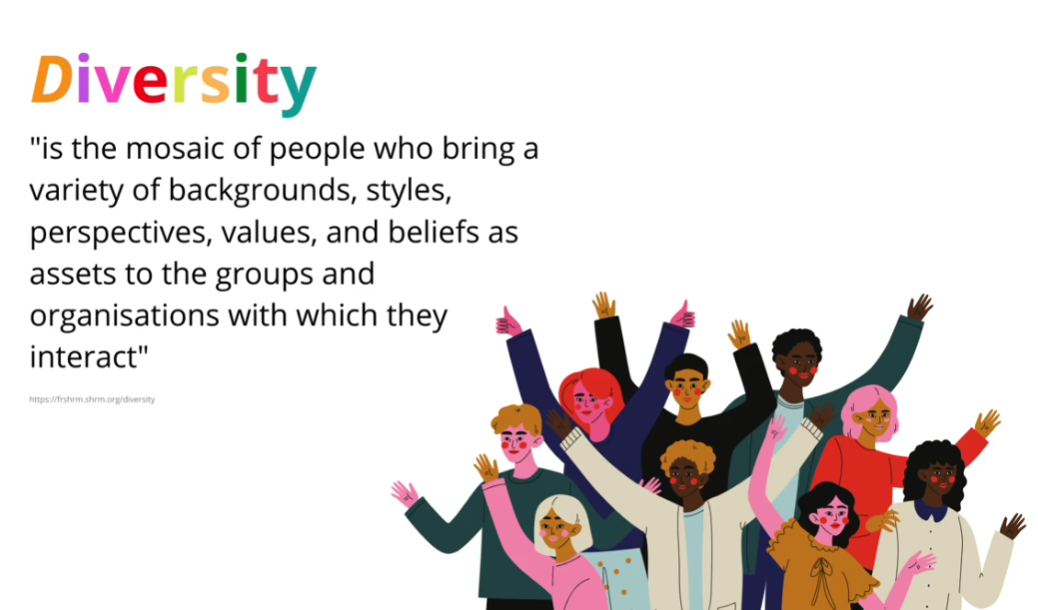 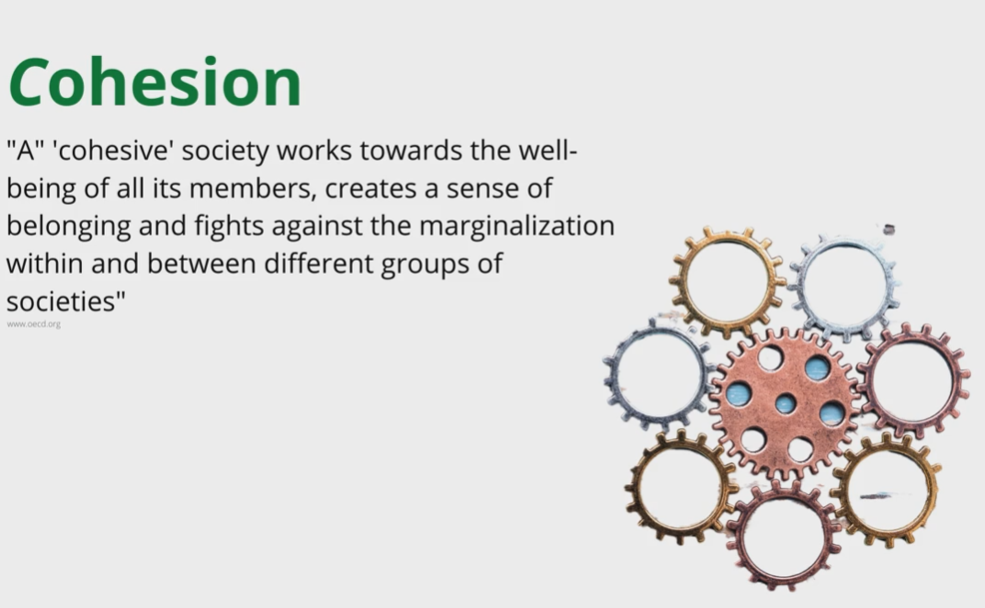 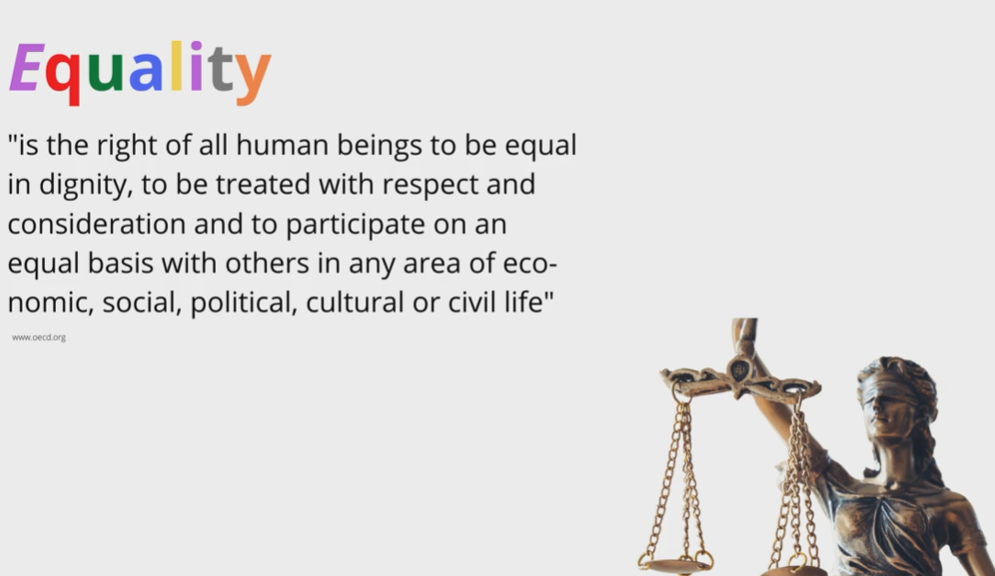 What does bias feel like?
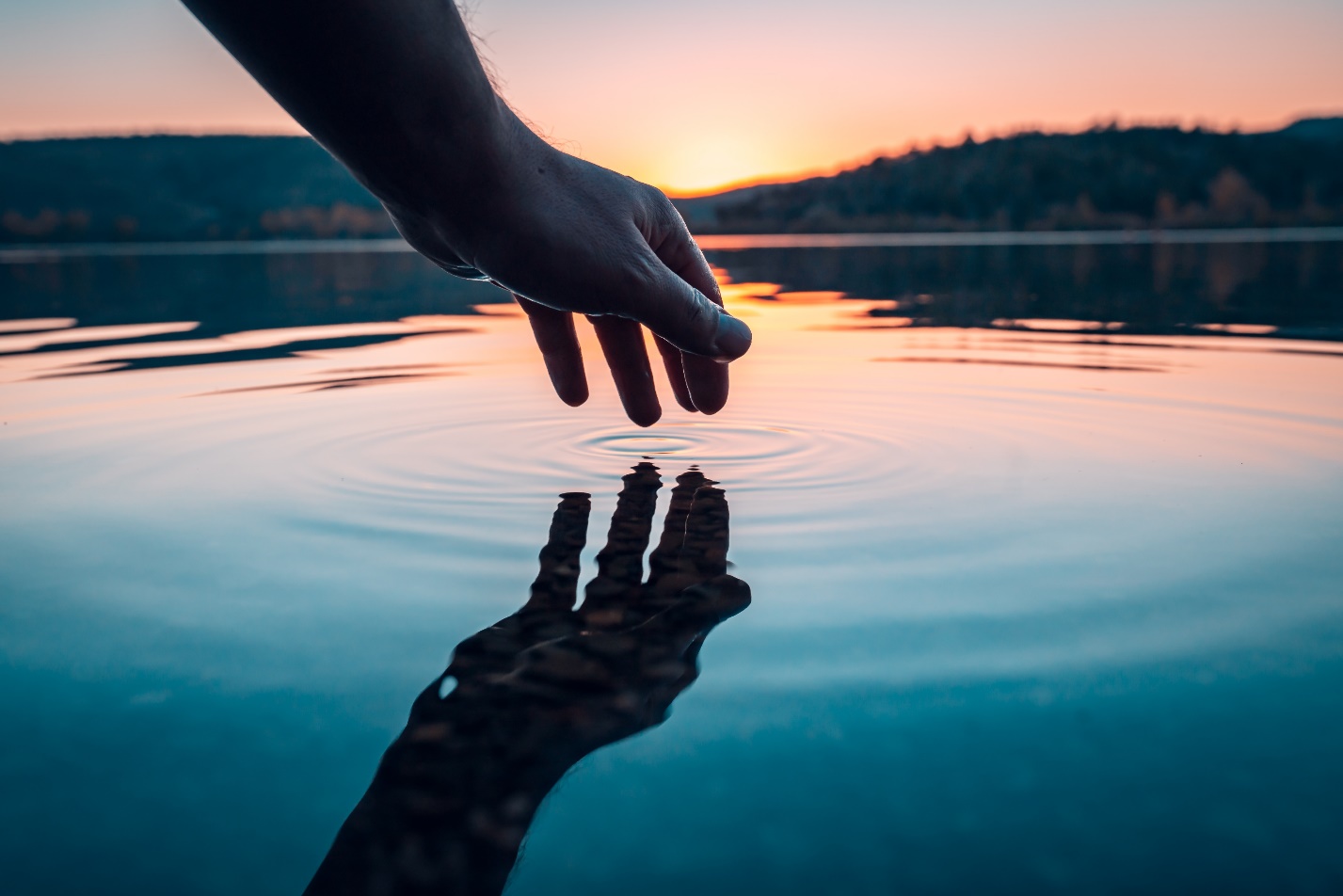 Why do we have biases?
Association
Experiences Direct/
Indirect
Short cuts
Society Stereotypes
Environment
Media
Upbringing
Patterns
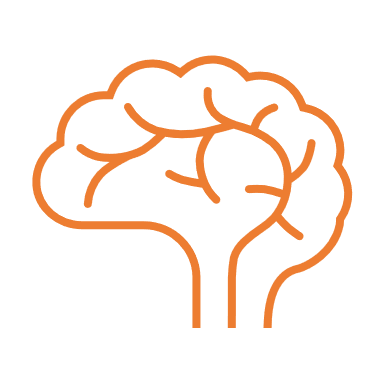 Name
Gender
Perception
Conformity
Ageism
Height
Contrast
Attractiveness
Halo
Affinity
Confirmation
Horns
Attribution
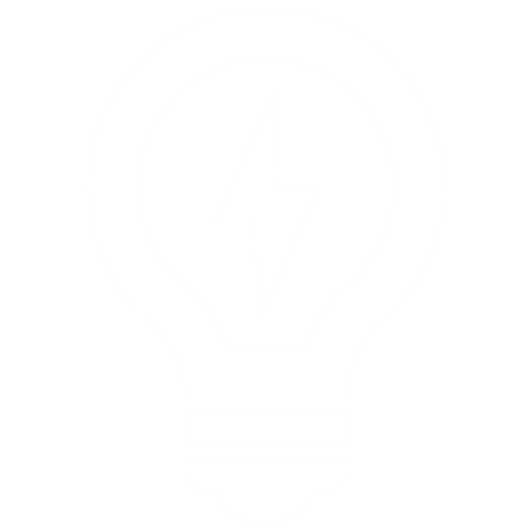 Types of Bias
Prejudice and Discrimination
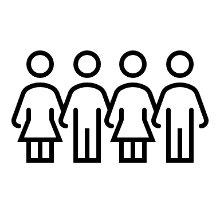 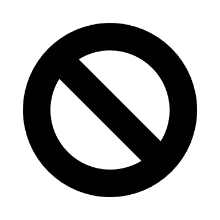 A negative attitude or feeling towards certain groups, based on faulty, inflexible generalisations
The restrictive treatment of a person or group, based on prejudiced assumptions of group characteristics, rather than individual judgements
Attitude
Action
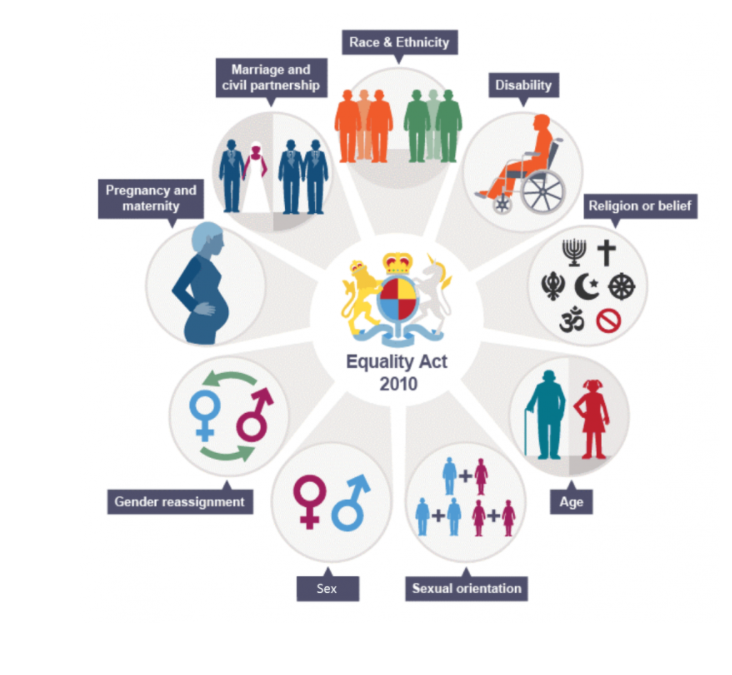 9 Protected characteristics
Intersectionality
“Intersectionality was a prism to bring to light dynamics within discrimination law that weren’t being appreciated by the courts. In particular, courts seem to think that race discrimination was what happened to all black people across gender and sex discrimination was what happened to all women, and if that is your framework, of course, what happens to black women and other women of color is going to be difficult to see.” 
 
Kimberlé Crenshaw
It’s easy to change this….isn’t it?
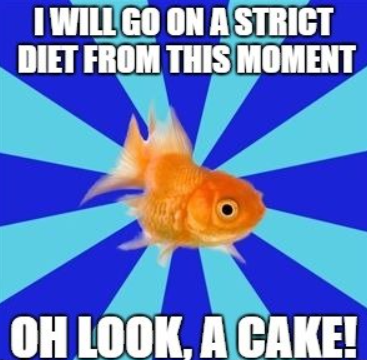 Resources
https://www.vox.com/the-highlight/2019/5/20/18542843/intersectionality-conservatism-law-race-gender-discrimination
Origins of Intersectionality
Mena Fombo – Bristol Tedx
https://www.ted.com/talks/mena_fombo_no_you_cannot_touch_my_hair
Implicit Bias Test
https://implicit.harvard.edu/implicit/takeatest.html
Micro-aggressions and mosquito bites
https://www.youtube.com/watch?v=hDd3bzA7450
https://www.bcohco.com/improve-your-social-footprint-with-dice-essentials?coupon=INSURANCE-INSTITUTE-OF-BRISTOL
REMEMBER! Do the short online tutorial, free to you for attending the session!